Creative, Collaborative and Video-Based Learning in SP4CEAnna Grabowska, Anna Czaja, Ewa KozłowskaGdansk University of TechnologyPRO-MED sp. z o.o.
What is all about
SP4CE stands for Strategic Partnership for Creativity and Entrepreneurship project which has been funded with support from the European Commission under the ERASMUS+ Programme. 

The project has started on 1 September 2014.

 SP4CE will end on 31 August 2017.
The main purpose of the project
Designing innovative common e-learning tools for collaboration between students, enterprises and teachers. 
It concentrates on identifying users’ needs and supports the development of relations between them by mentoring and consulting activities. 
Those tools are available as ICT solution with WWW interface designed for three main target groups: Coaches, Mentors (Teachers) and Students.
The SP4CE portal is  dedicated for companies
and young people who want to enter the labour market 
and supports the  following actions:
Coaches from companies formulate and submit the problem.
Students from different location chose problem(s), look for a solution and send a short proposal.
Based on the proposed solutions mentors (teachers) are allocated to students and they assist the problem solving process within so called Learning Rooms.
To achieve a good collaboration
between all target groups  there is a need to train them by using  handbook and guidelines available online. 
The handbook prepared for SP4CE users is titled “SP4CE pedagogical concept” and  covers the following subjects:
Results and lessons learned from already implemented projects; 
Collaborative learning for creativity and innovation;
Online mentoring and coaching.
Final solution
As a final ICT solution for the portal development WordPress and Moodle are proposed. 
In order to make familiar all target groups with the functionalities of the portal the video based training is offered. 
It should be stressed that experience gathered by authors  during Moodle MOOCs courses (Moodle MOOC 7, Moodle MOOC 8, Teaching with Moodle, Moodle in Cloud) is implemented.
Our repository at CI TASK  Academic Computer Centre in Gdansk - https://task.gda.pl/centre-en/
Video based learning in Moodle MOOCs
Moodle for teachers 
Teaching with Moodle              (Jan 2016)
Moodle in SP4CE ERASMUS+
Moodle in Cloud
MM8 - Example Videos
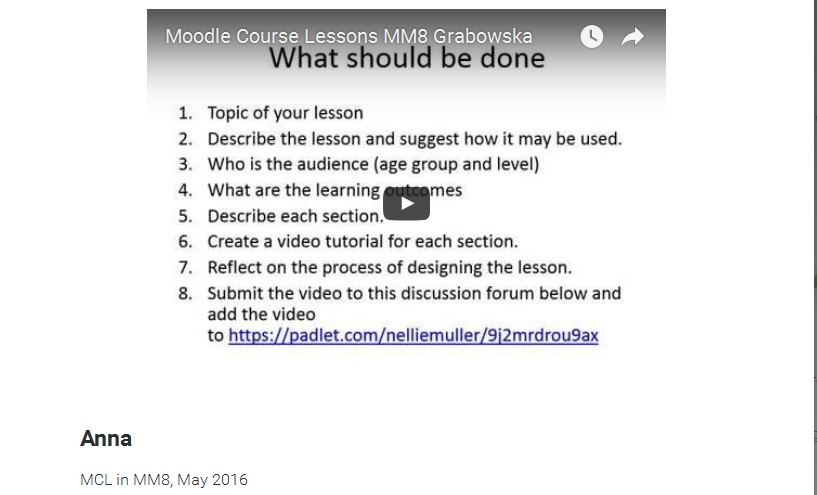 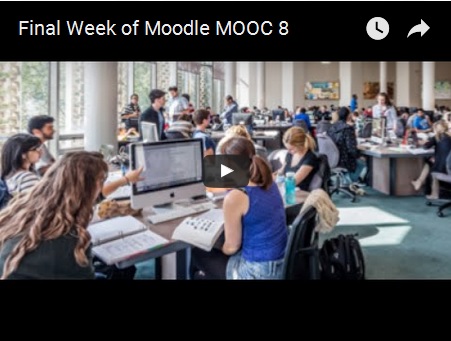 Moodle MOOC (Jan 2016) - Example Videos https://www.youtube.com/watch?v=n4JUMSx7r4I
Moodle in SP4CE ERASMUS+
Why not Moodle in Cloud ...
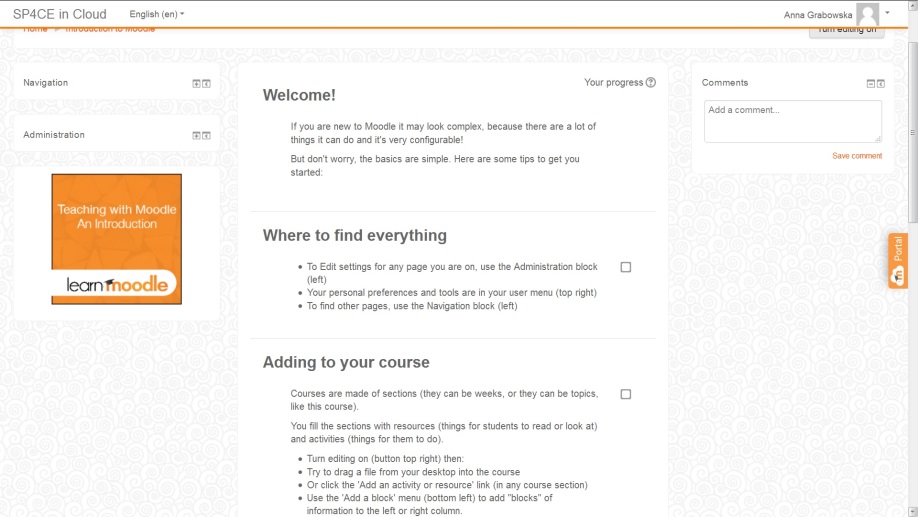 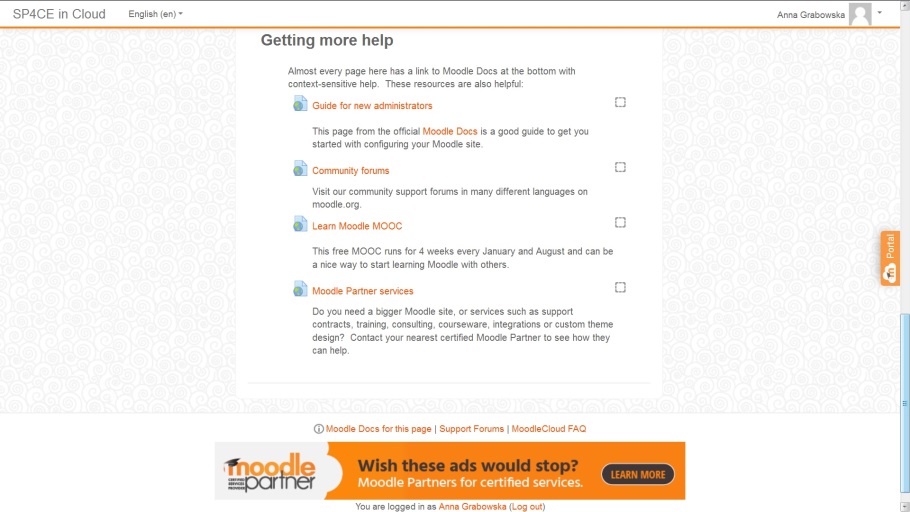 Welcome tohttps://sp4ce.moodlecloud.com/
Last but not least ...
Thank you for your attentionhttp://sp4ce.eu/en/
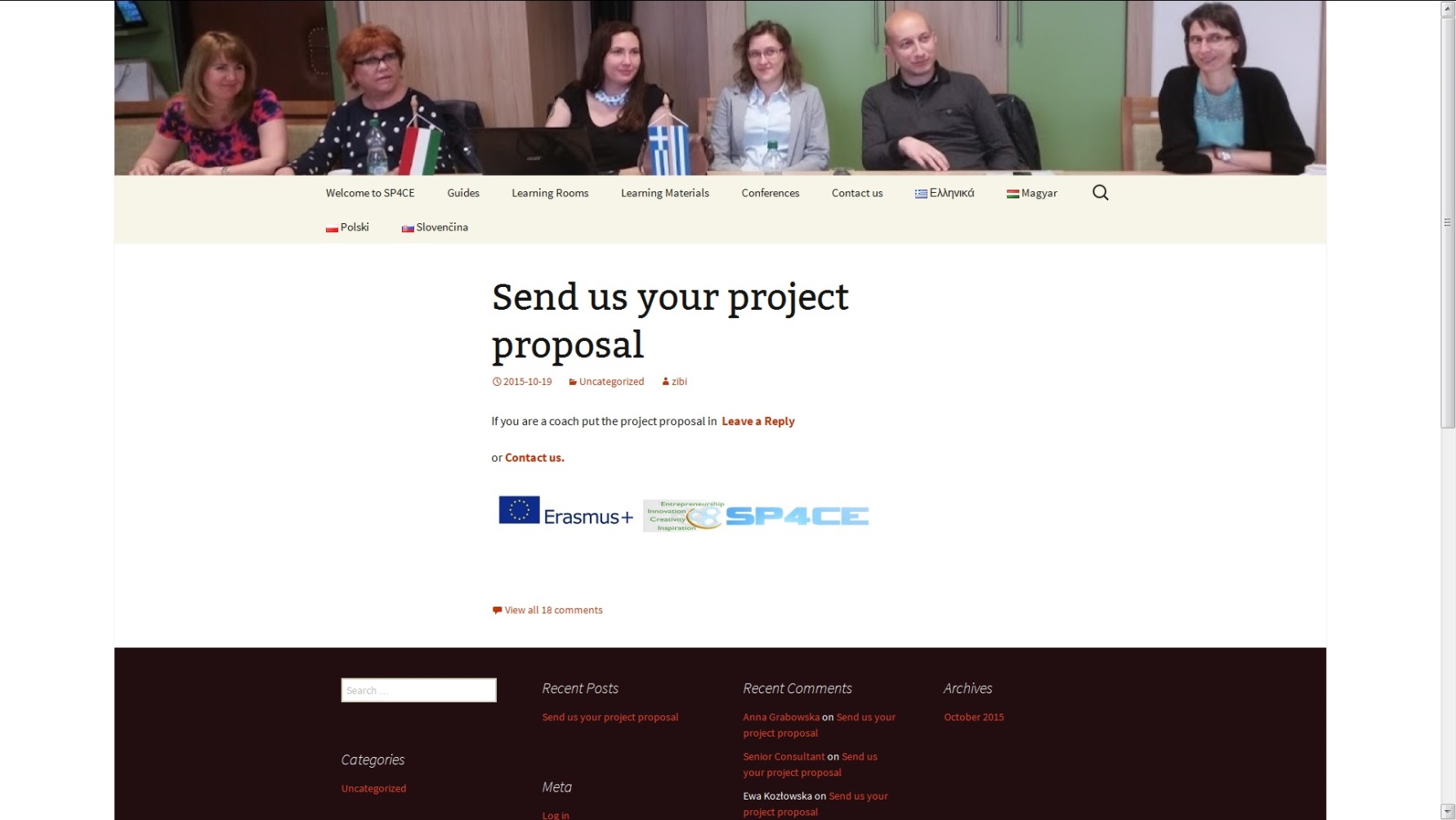